Strategy A1dATOD Policies in Schools
Tanya Henderson, B.A., C.P.S.
Community Program Manager
Shannon Morrison, Ph.D
Local Evaluator
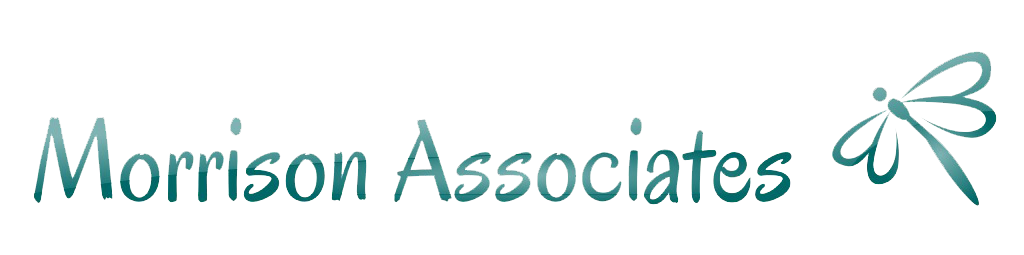 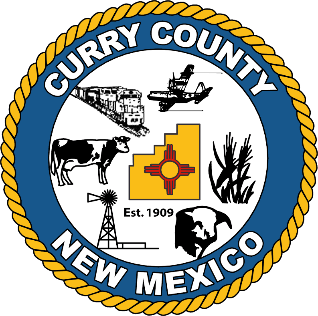 Curry county schools
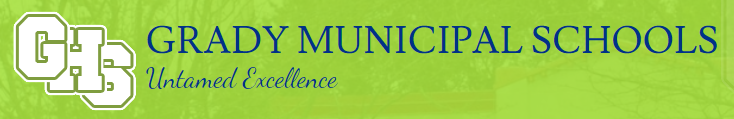 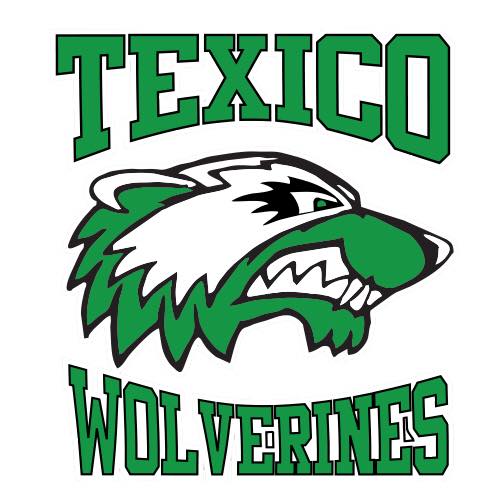 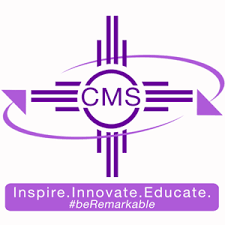 Joe Strickland
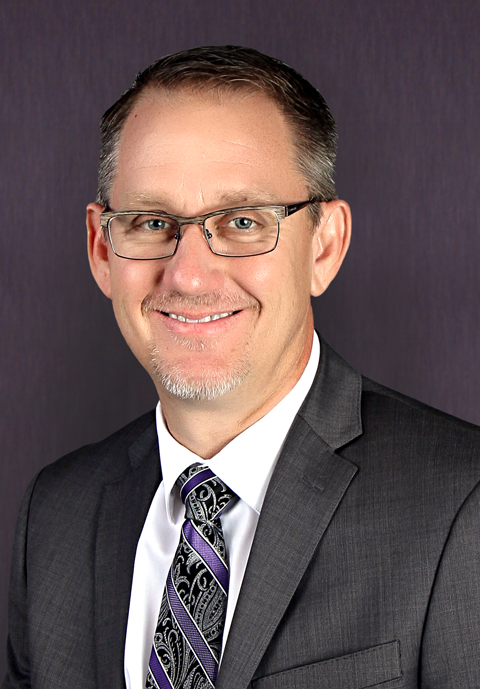 Deputy Superintendent of
	Student Instruction
Primary contact for Clovis
	Schools
Key coalition
	stakeholder
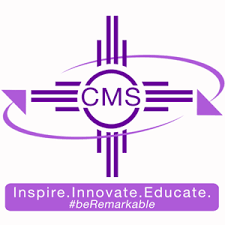 Started with a student
A Clovis High School student came to school high
Pulled aside due to suspected use of drugs
When student was questioned, student was honest
Student Hearing
Automatically suspended
Up to 1 year
Had school history of incidents with drugs, 2nd offense
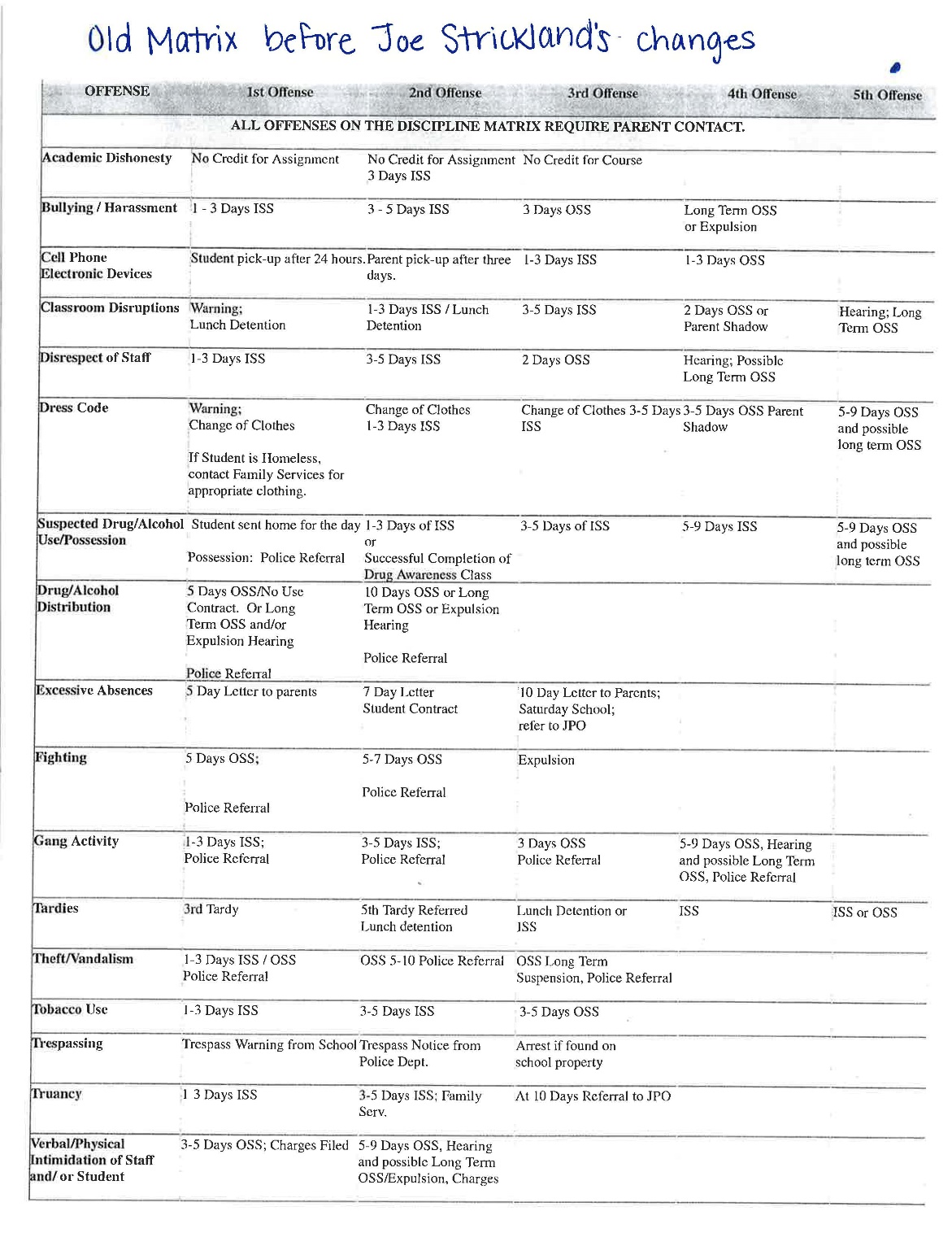 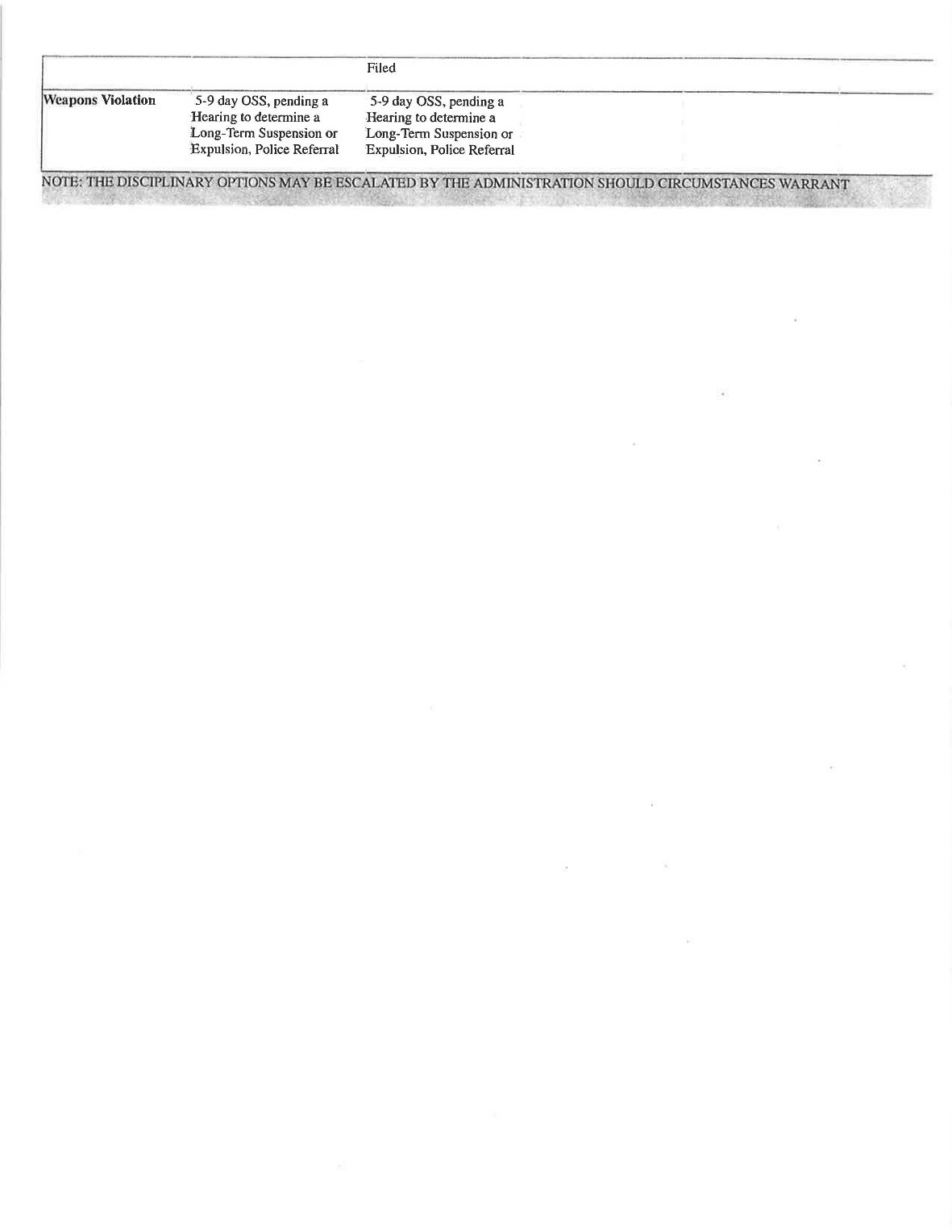 Other concerns
Discipline matrix
Secondary schools only (6th – 12th grades)
Disciplinary Personnel decisions
Bias repercussions between students: 
i.e. athletes vs student not in extra-curricular activities
Made their own consequences for the student
Judge, jury, and executioner mentality
No parent access
Strickland’s goal
His process
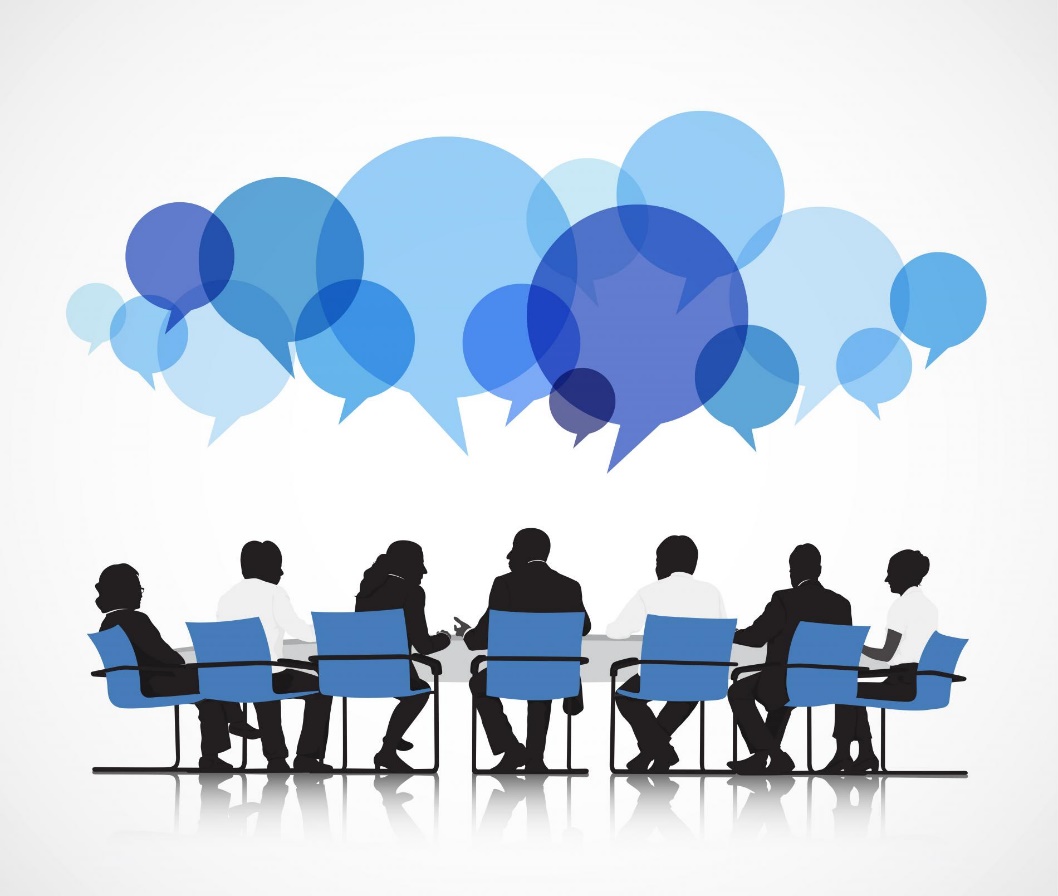 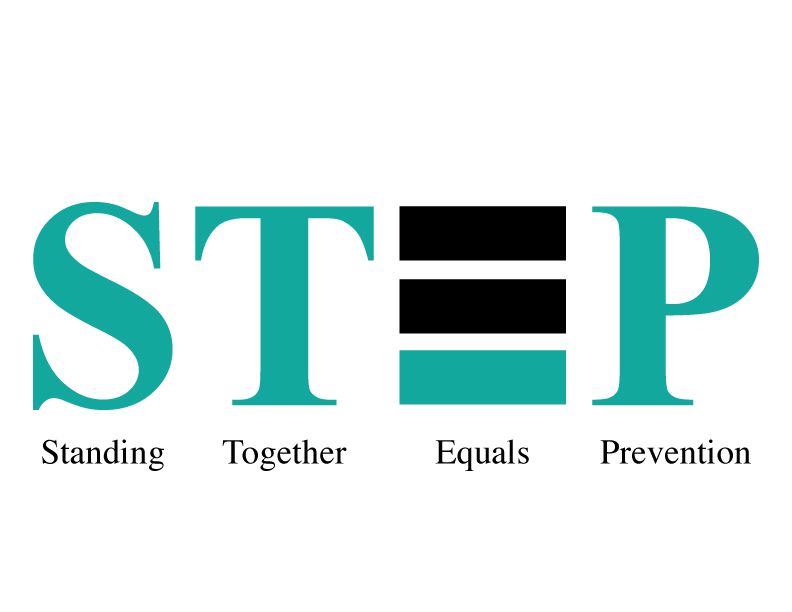 OSAP CONTRIBUTIONS
Active members of discipline matrix meetings
Supporter of elimination of expulsions & out of school suspensions
Asked questions
Keep conversation going
Addition of Youth Services
Free services of counseling classes
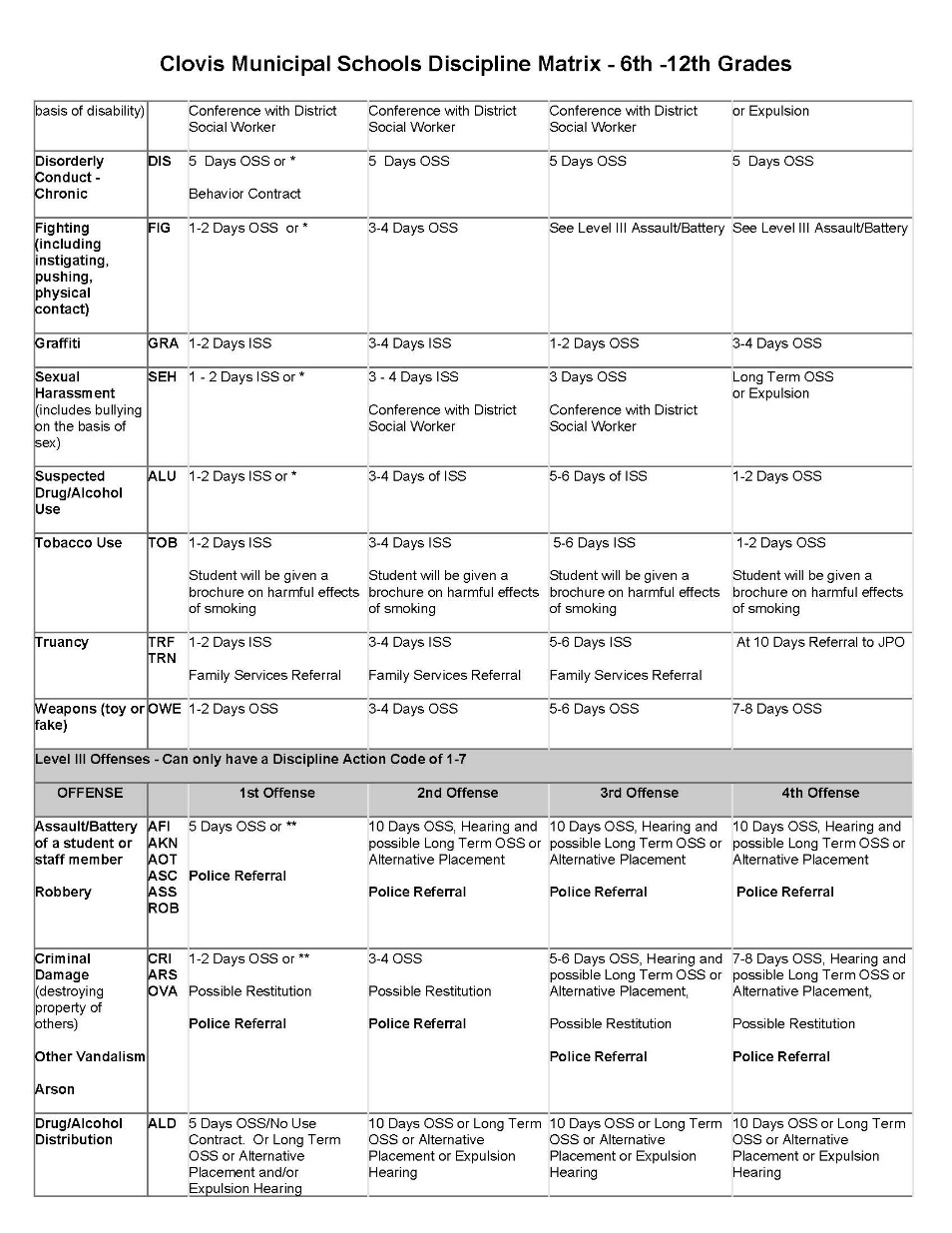 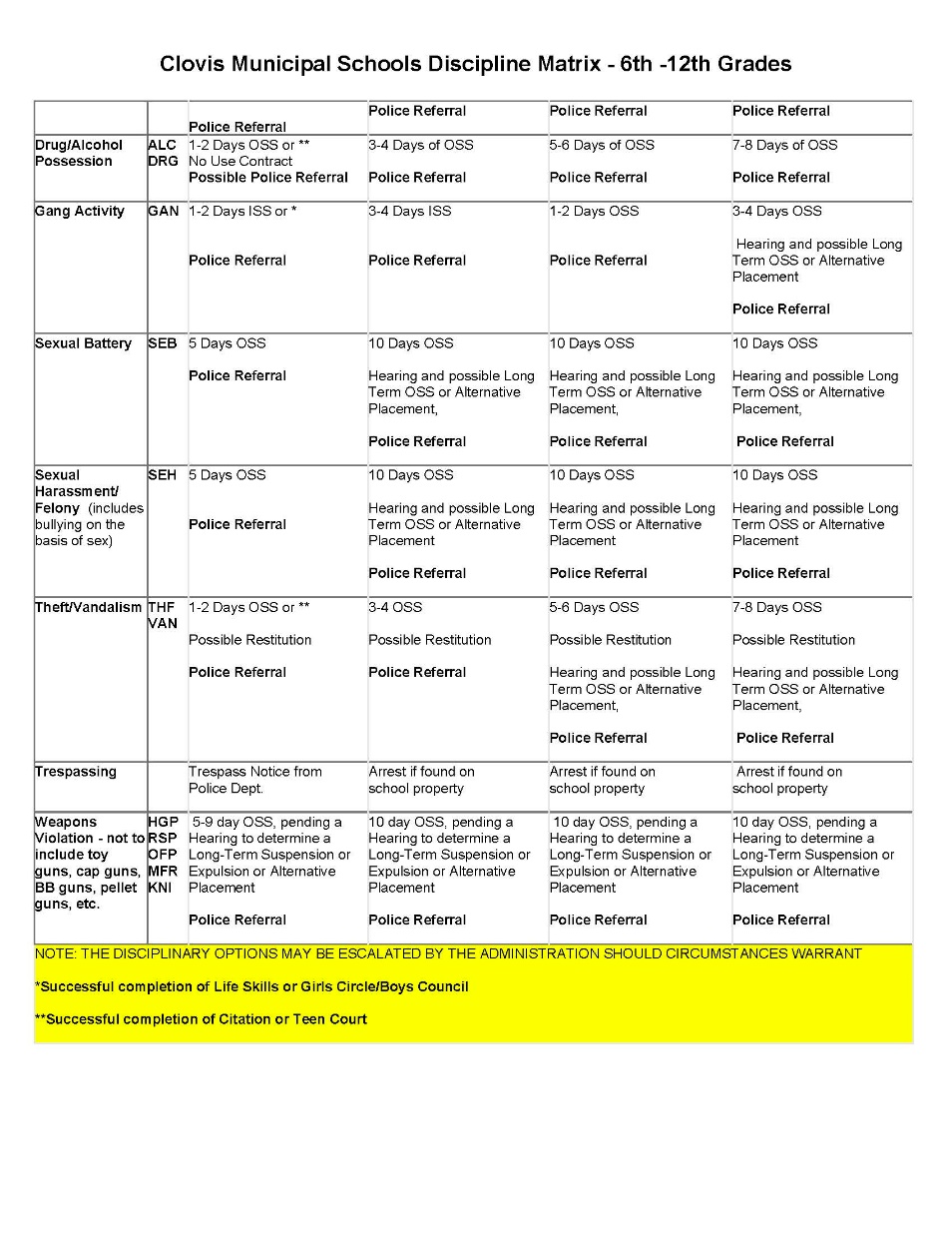 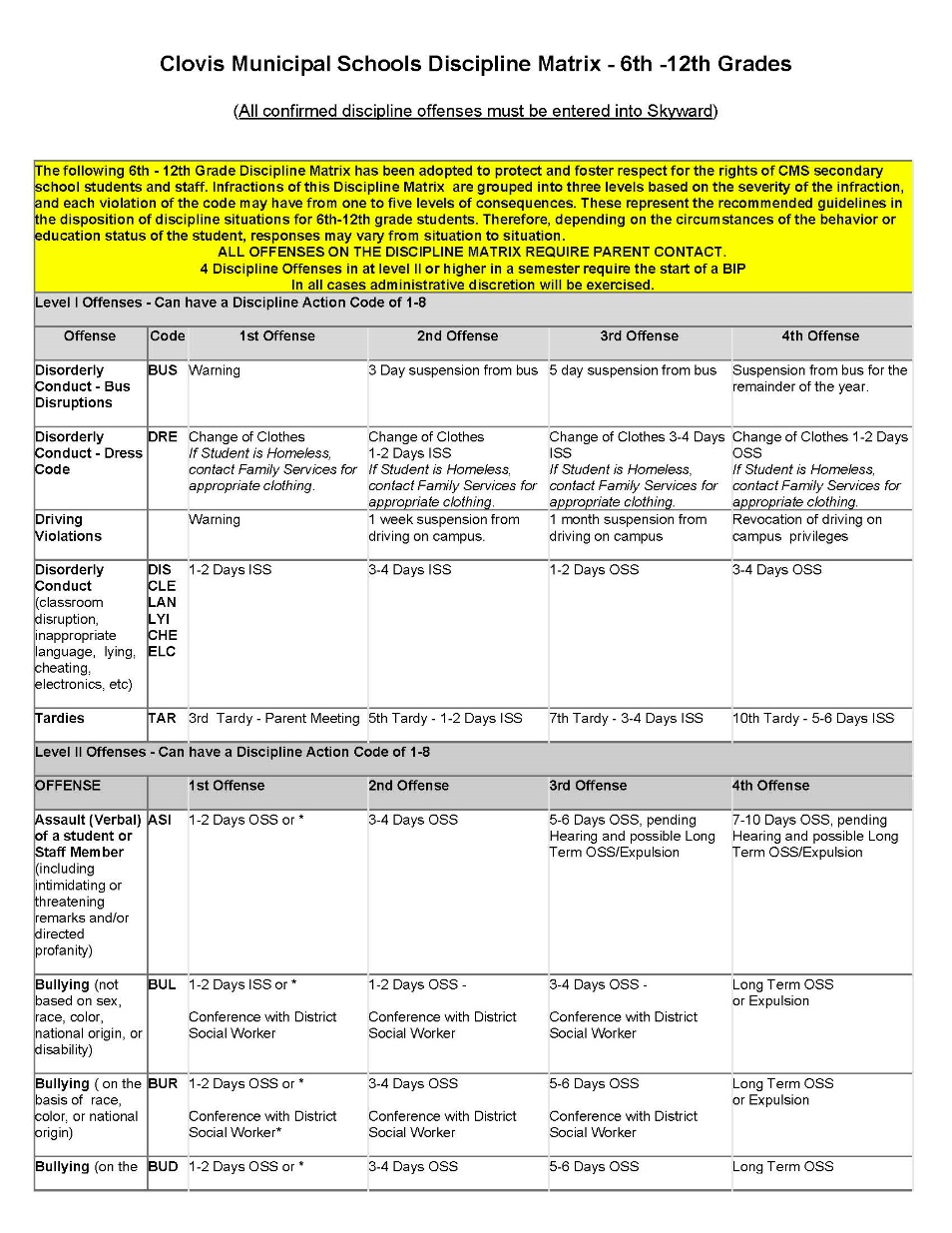 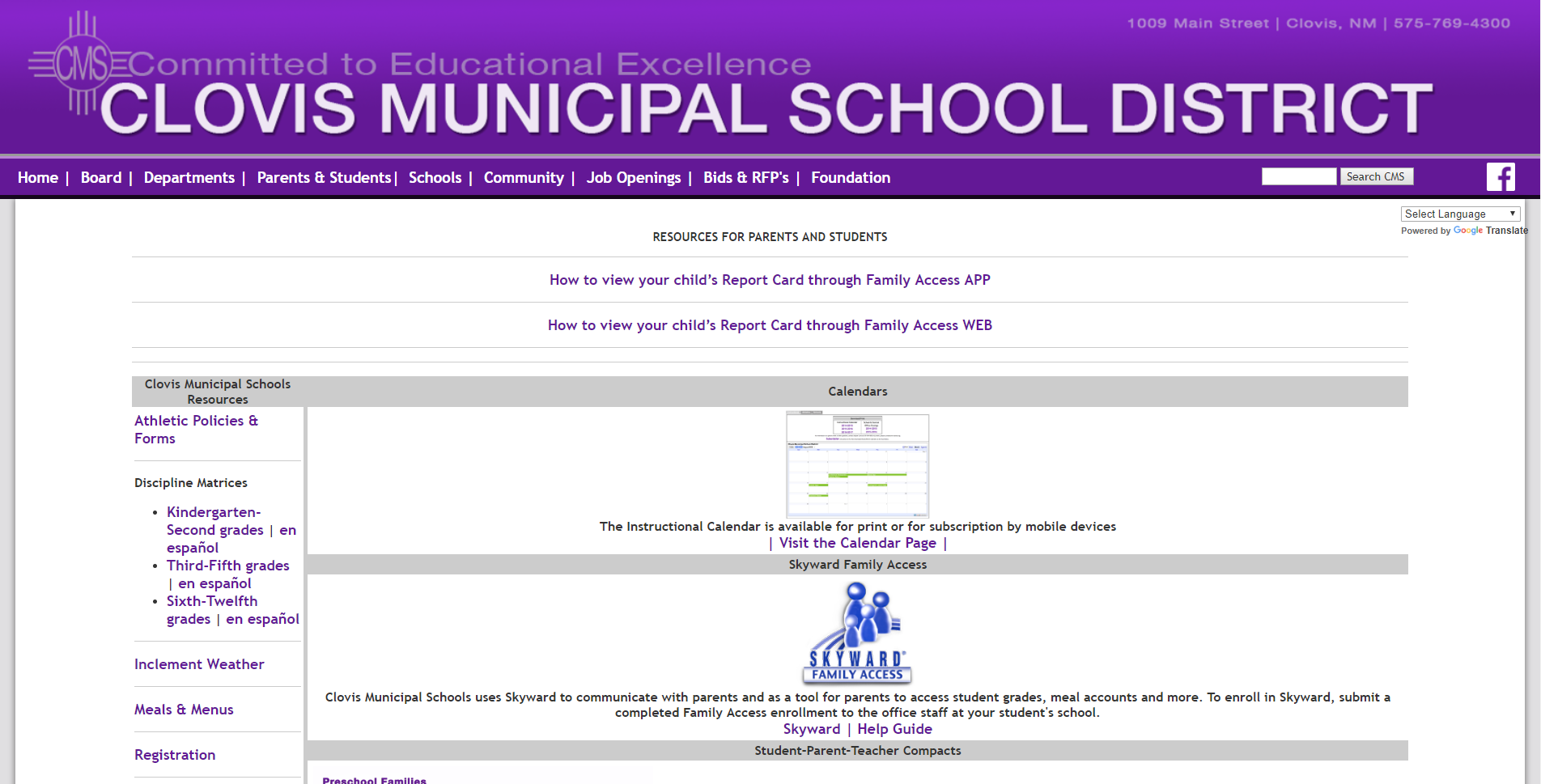 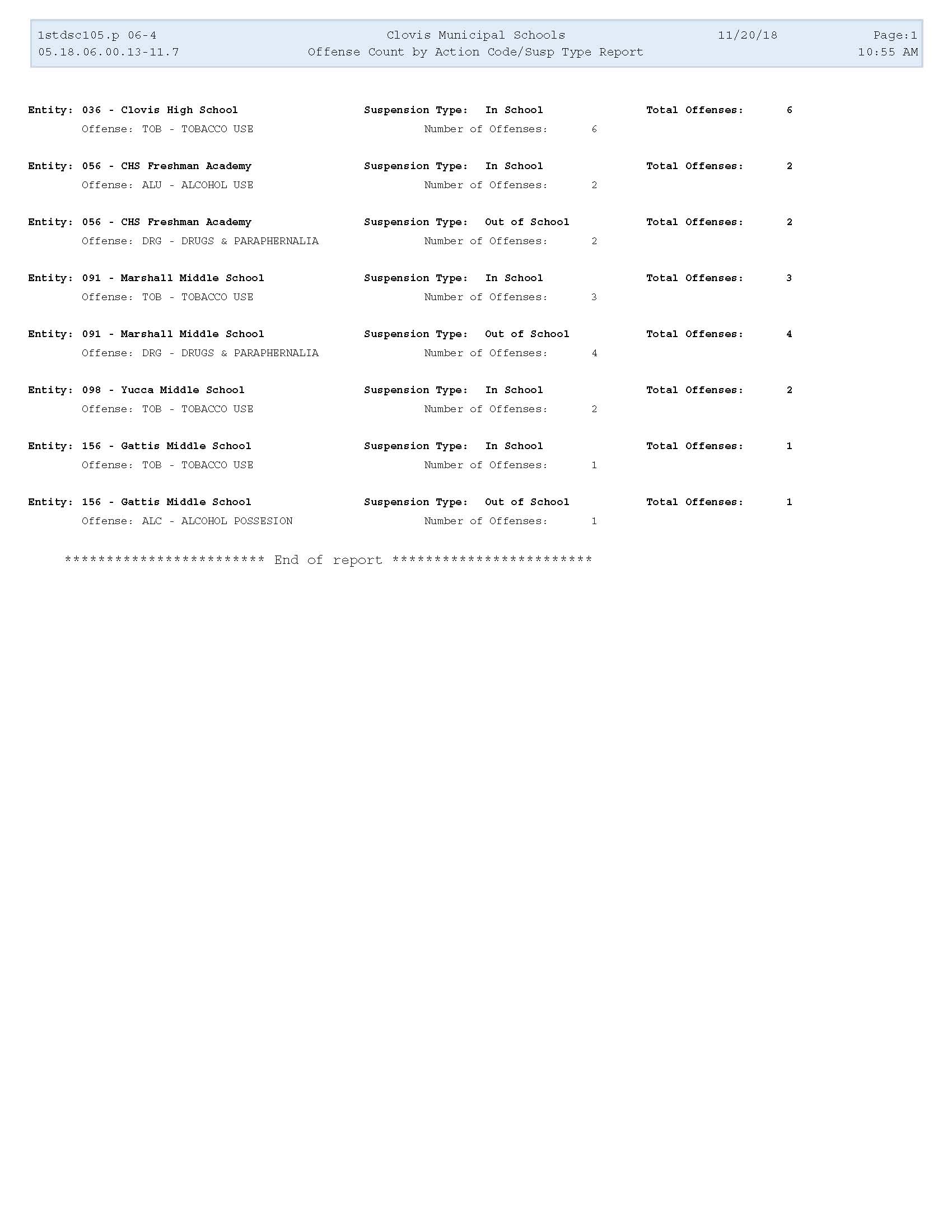 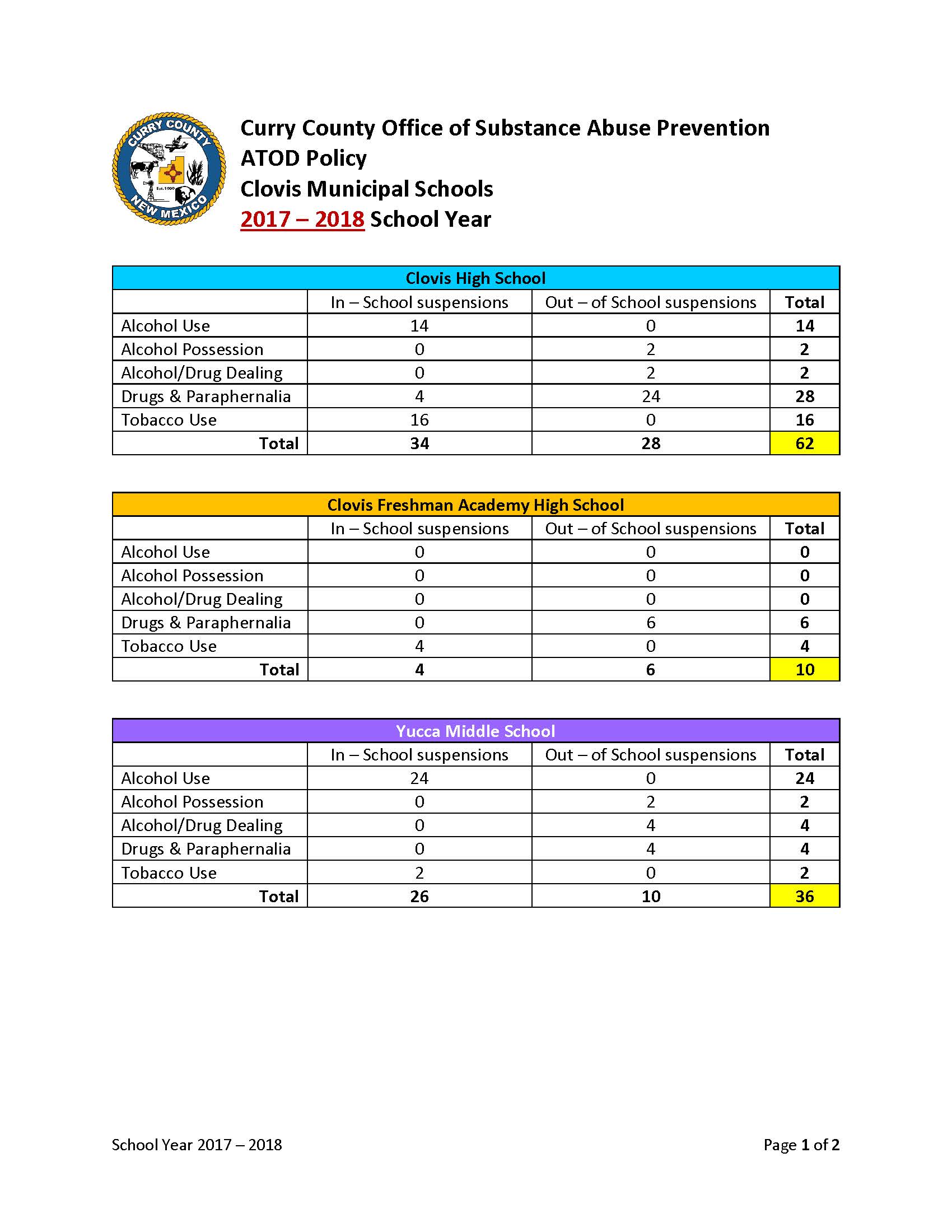 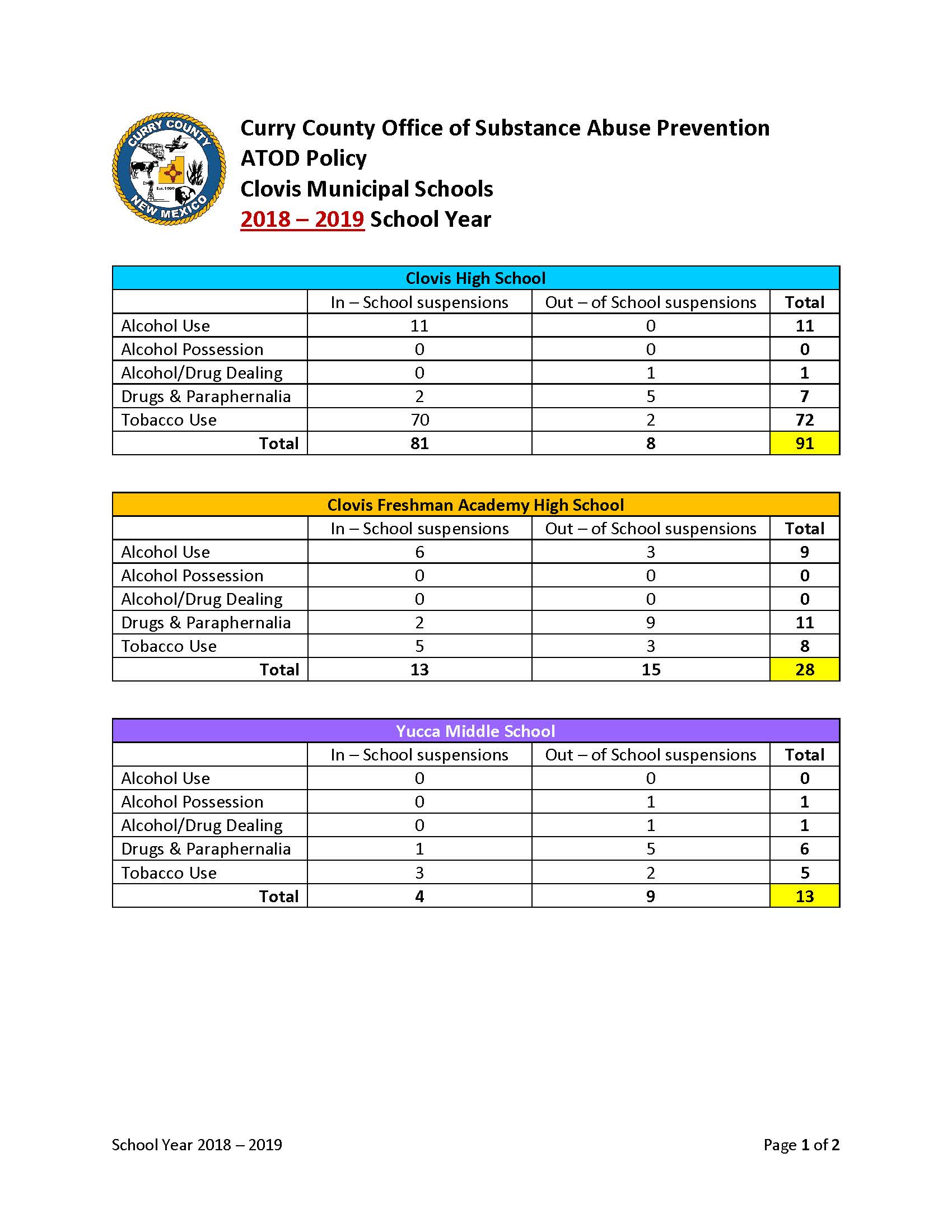 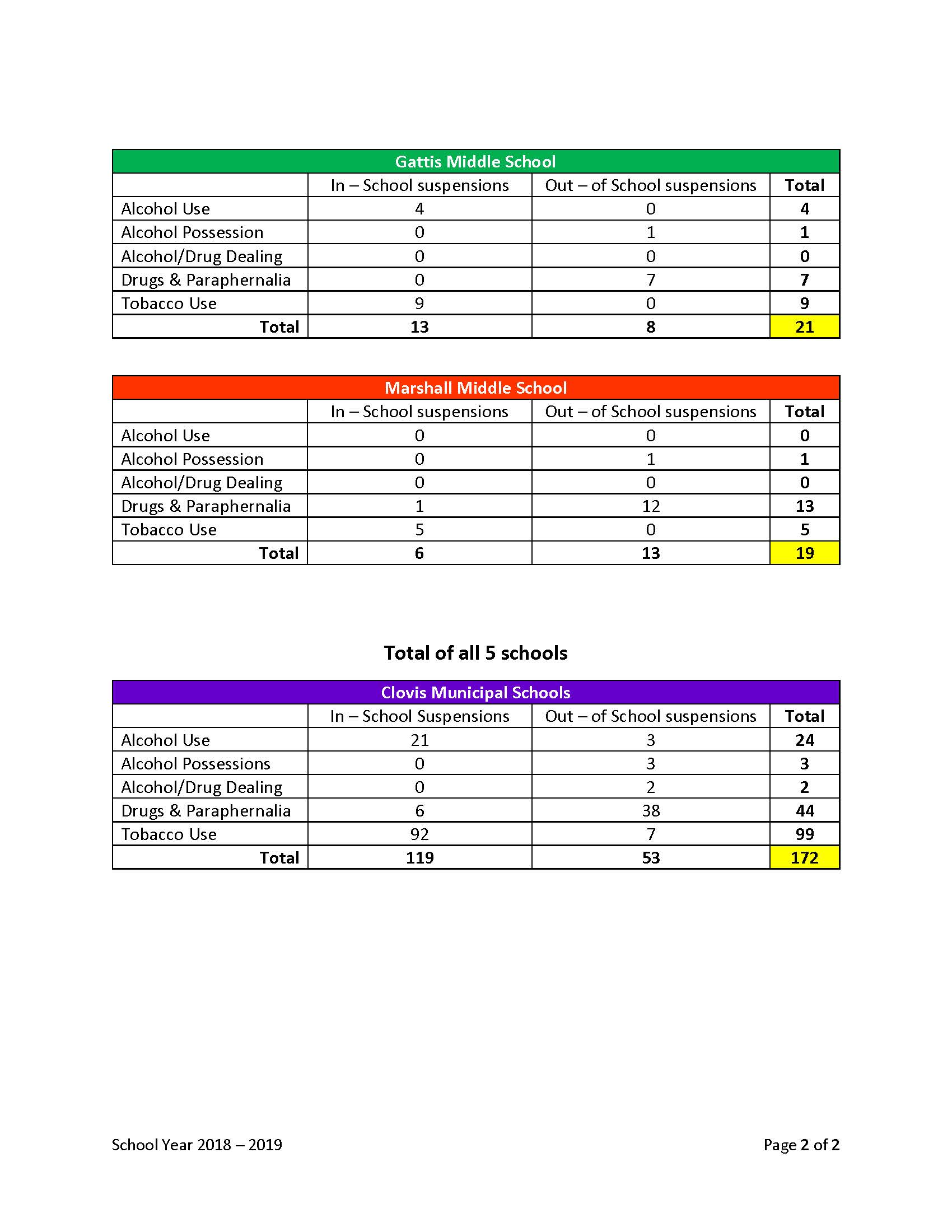 The # of in-school suspensions increased and # of out-of-school suspensions decreased between school years 2018 and 2019 for clovis municipal schools.
Challenges & barriers
Strickland’s advice
Questions? Comments?
Thank you.


Tanya Henderson, BA, C.P.S.
thenderson@currycounty.org
(575) 763 – 7725 ext 164